Развитие мышления. Подготовка к школе
Автор: Еськов Иван
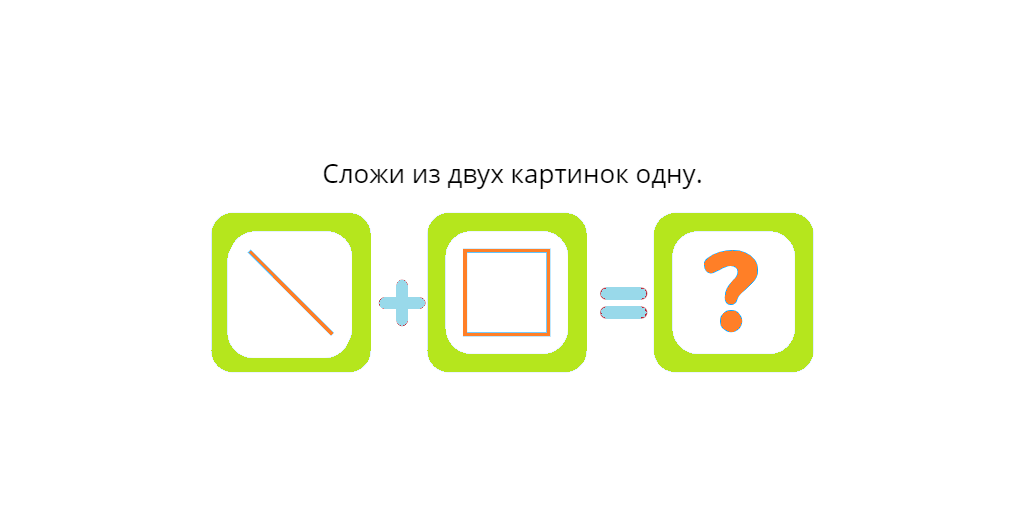 Выбери правильный ответ
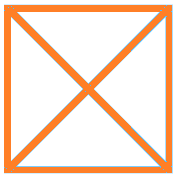 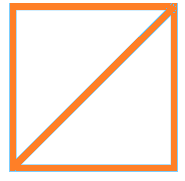 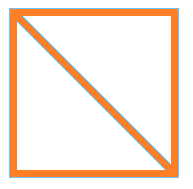 Правильно!
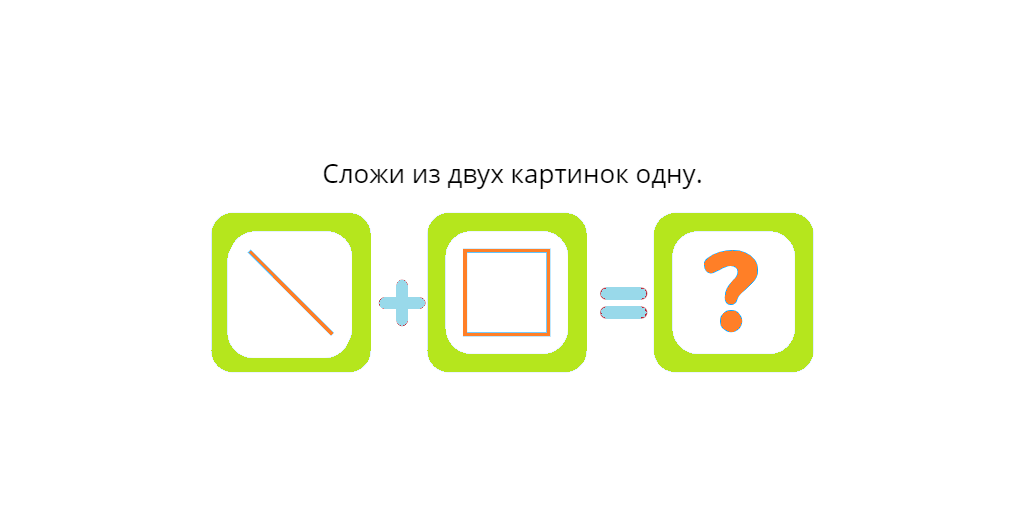 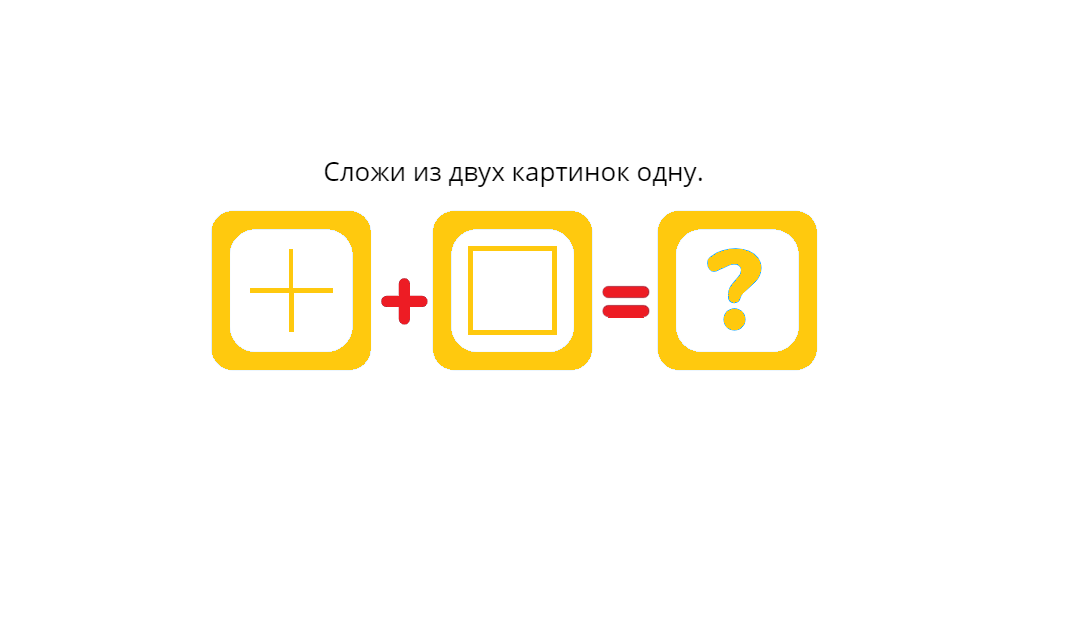 Выбери правильный ответ
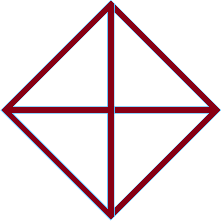 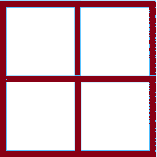 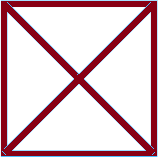 Правильно!
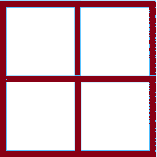 Что здесь лишние?Объясни, почему ты так думаешь.
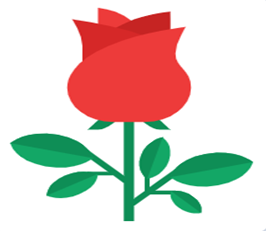 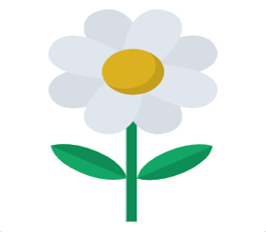 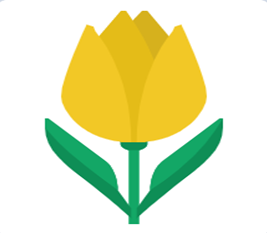 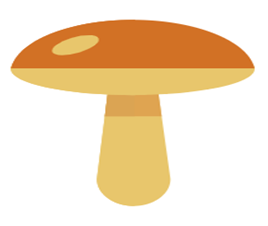 Правильно!
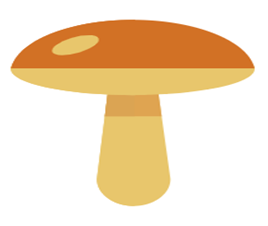 Что здесь лишние?Объясни, почему ты так думаешь.
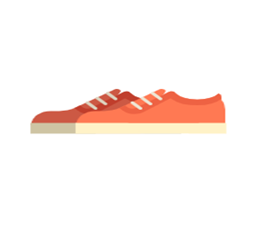 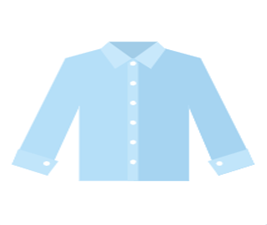 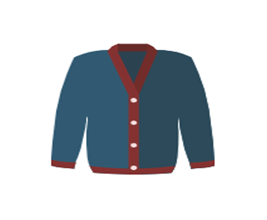 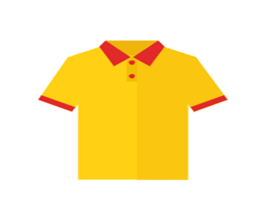 Правильно!
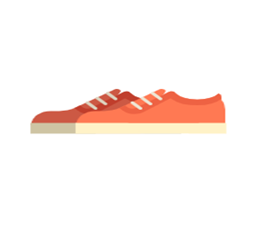 Кто здесь лишний?Объясни, почему ты так думаешь.
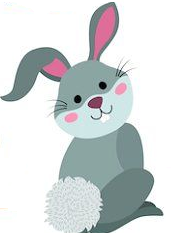 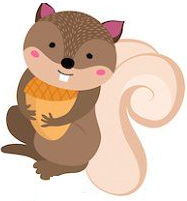 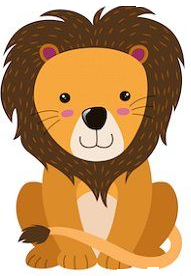 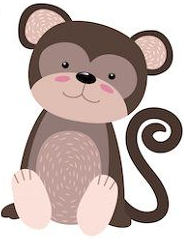 Правильно!
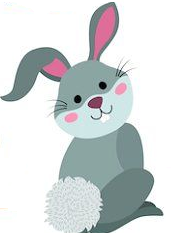 Спасибо за работу